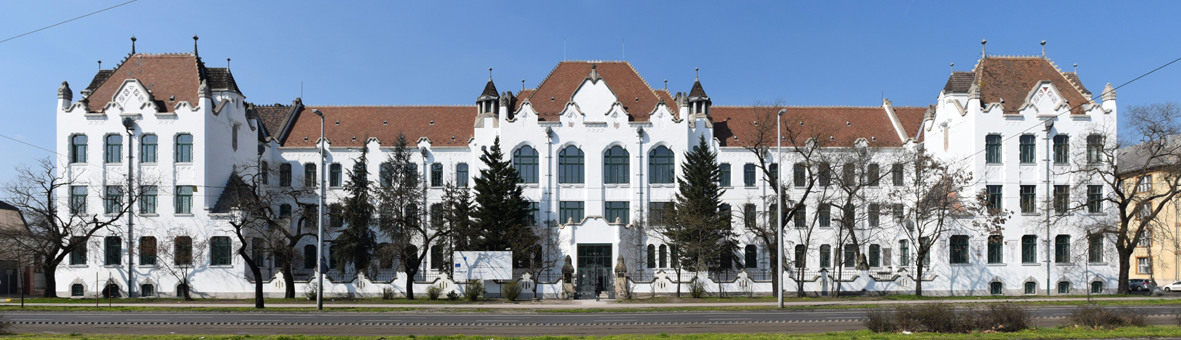 A változásban rejlő lehetőség, avagy merre tart az OPKM
Péterfi Rita
Országos Pedagógiai Könyvtár és Múzeum
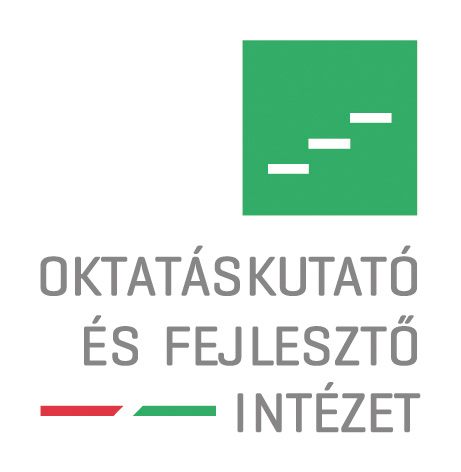 Fenntartóváltás
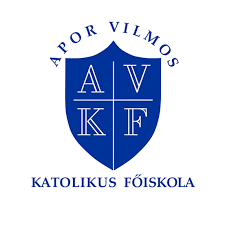 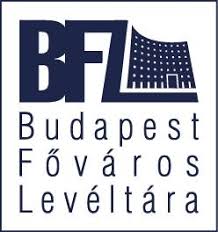 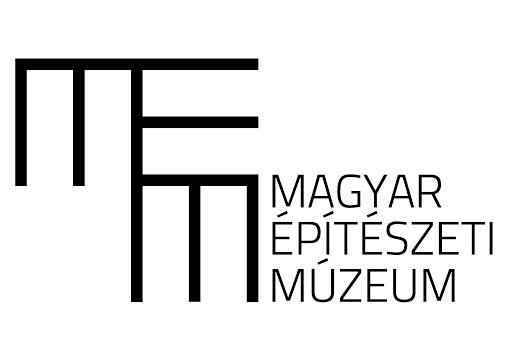 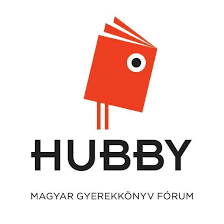 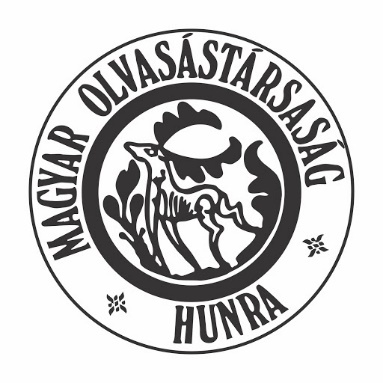 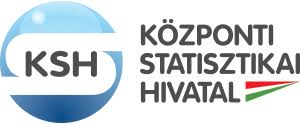 Az együttműködésben rejlő lehetőségek
A gyűjteményben rejlő lehetőségek
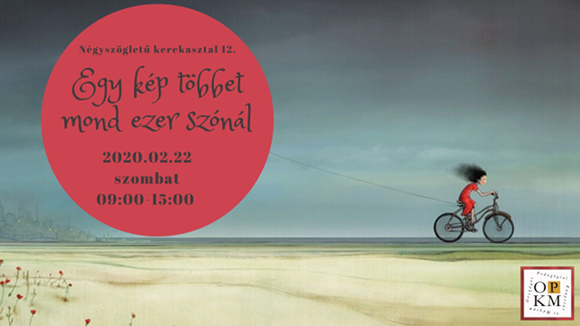 Szöveg nélküli képkönyv (silent book) 
módszertani fejlesztés
Szolgáltatásfejlesztés
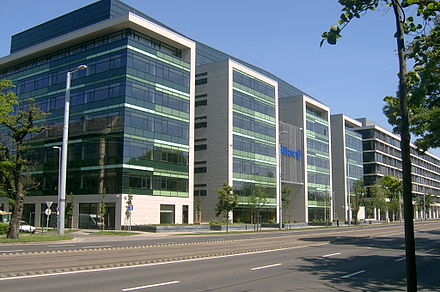 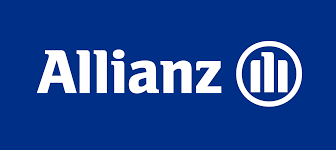 Meghosszabbított nyitvatartás
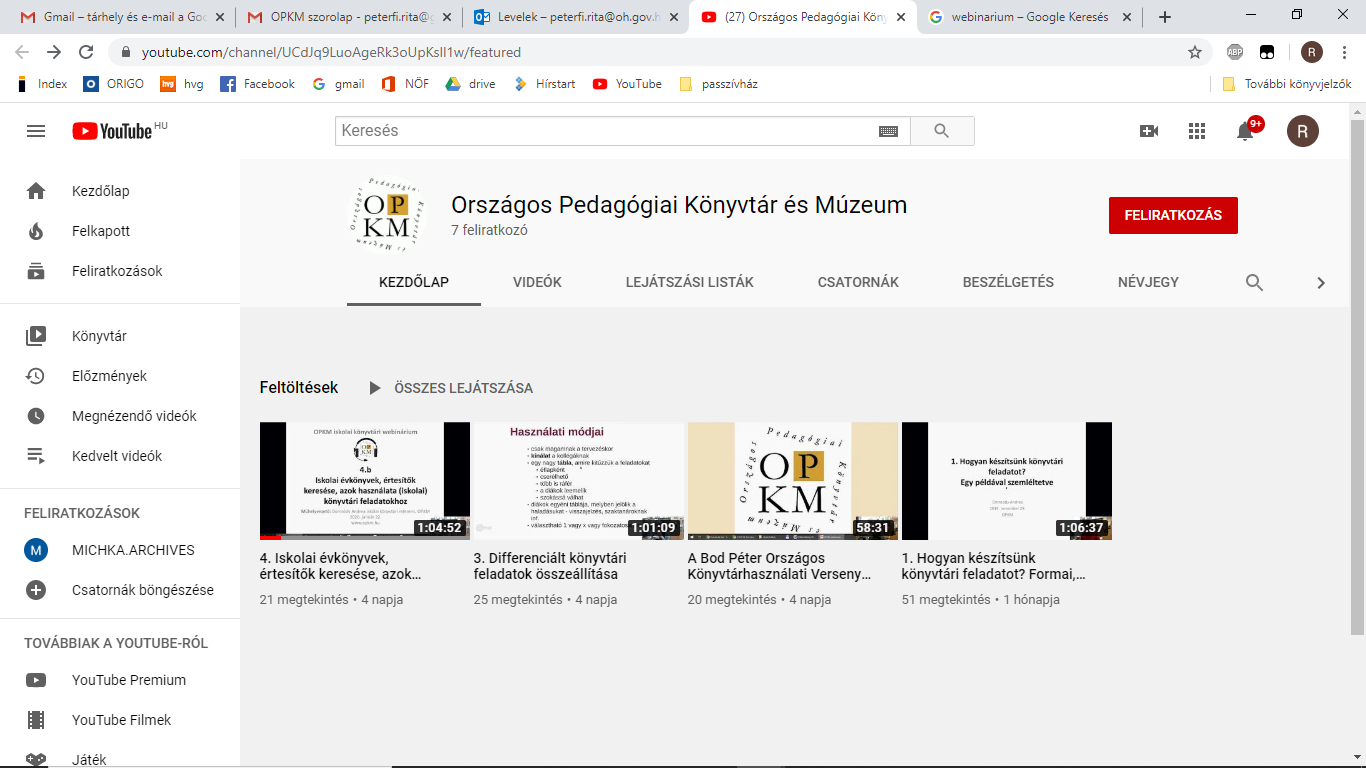 Webinarium
A Pedagógiai Múzeumban rejlő lehetőségek